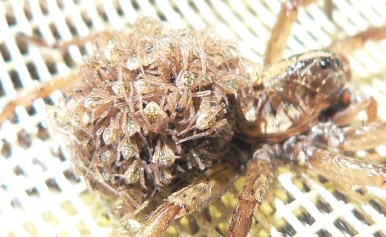 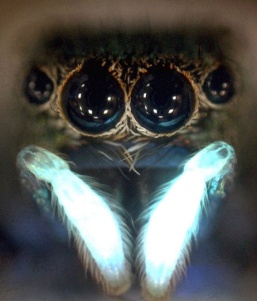 Spiders
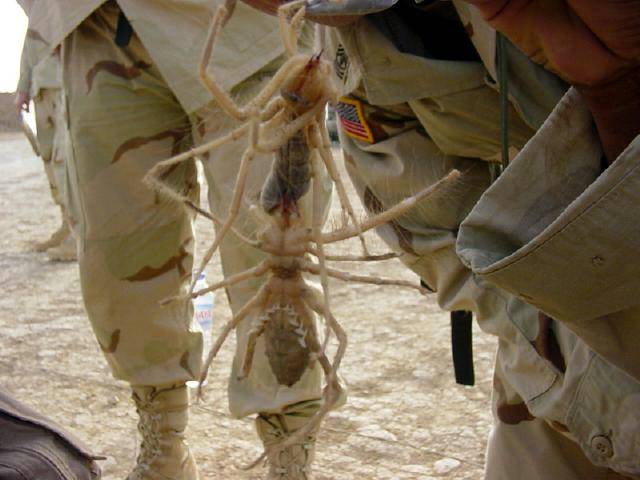 By:  Raghad
Spiders has 4 eyes.
Some spiders like to eat insects.
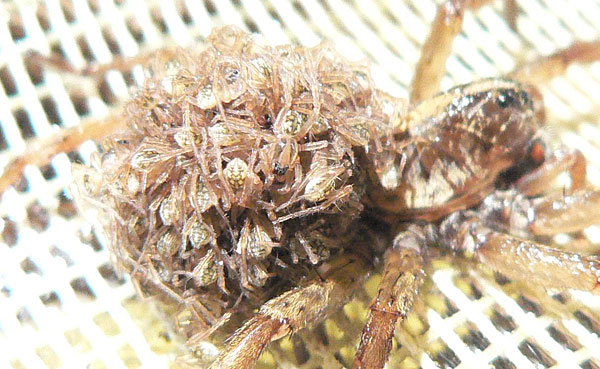 Spiders spins a web.
SPIDERS ARE BROWN AND BLACK.
Spiders has 8 legs.